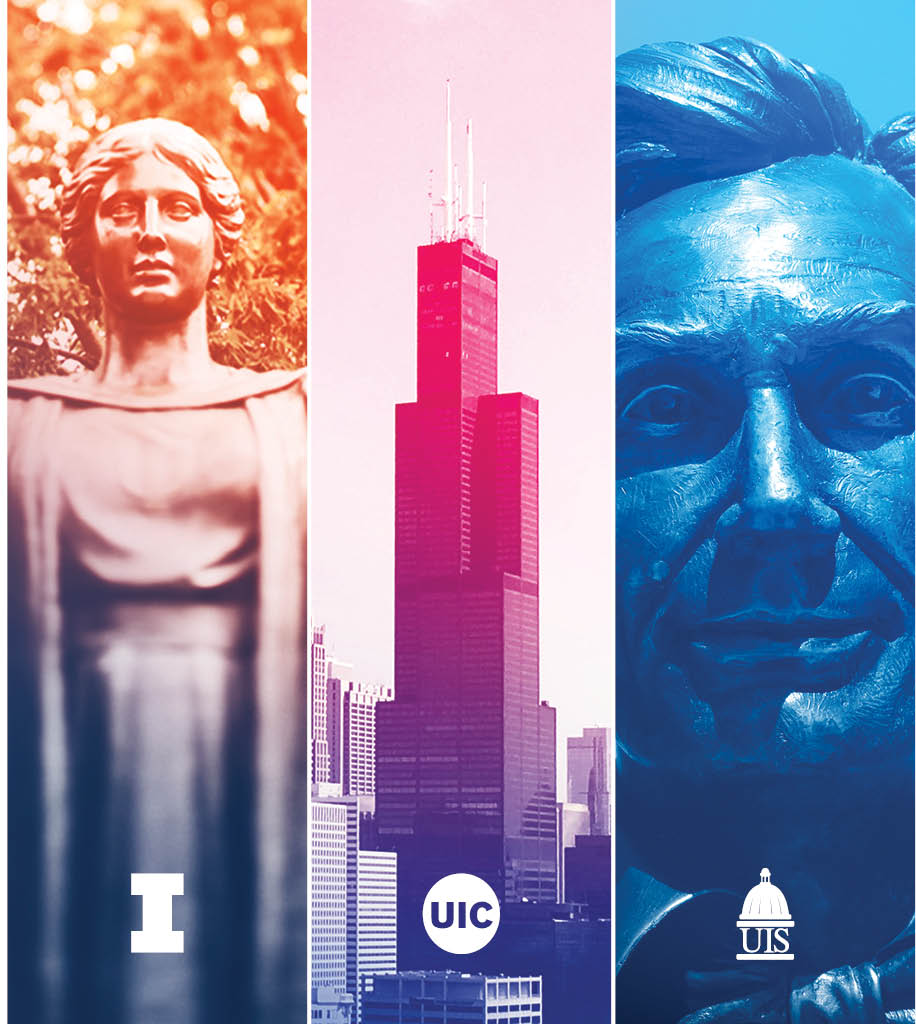 Financial SummaryBoard of Trustees Presentation
March 2024
Table of contents
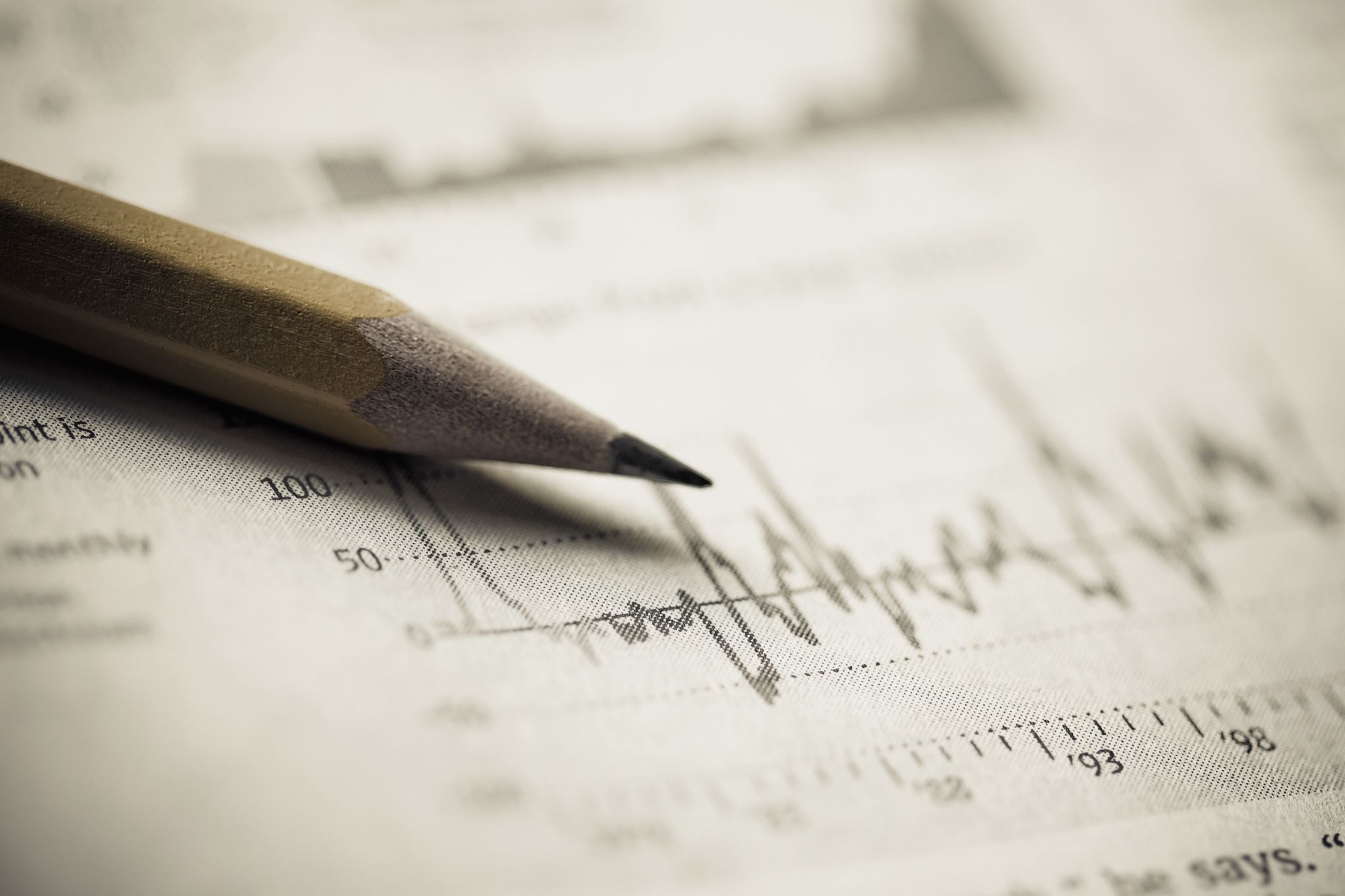 FY2023 Financial Statement Summary
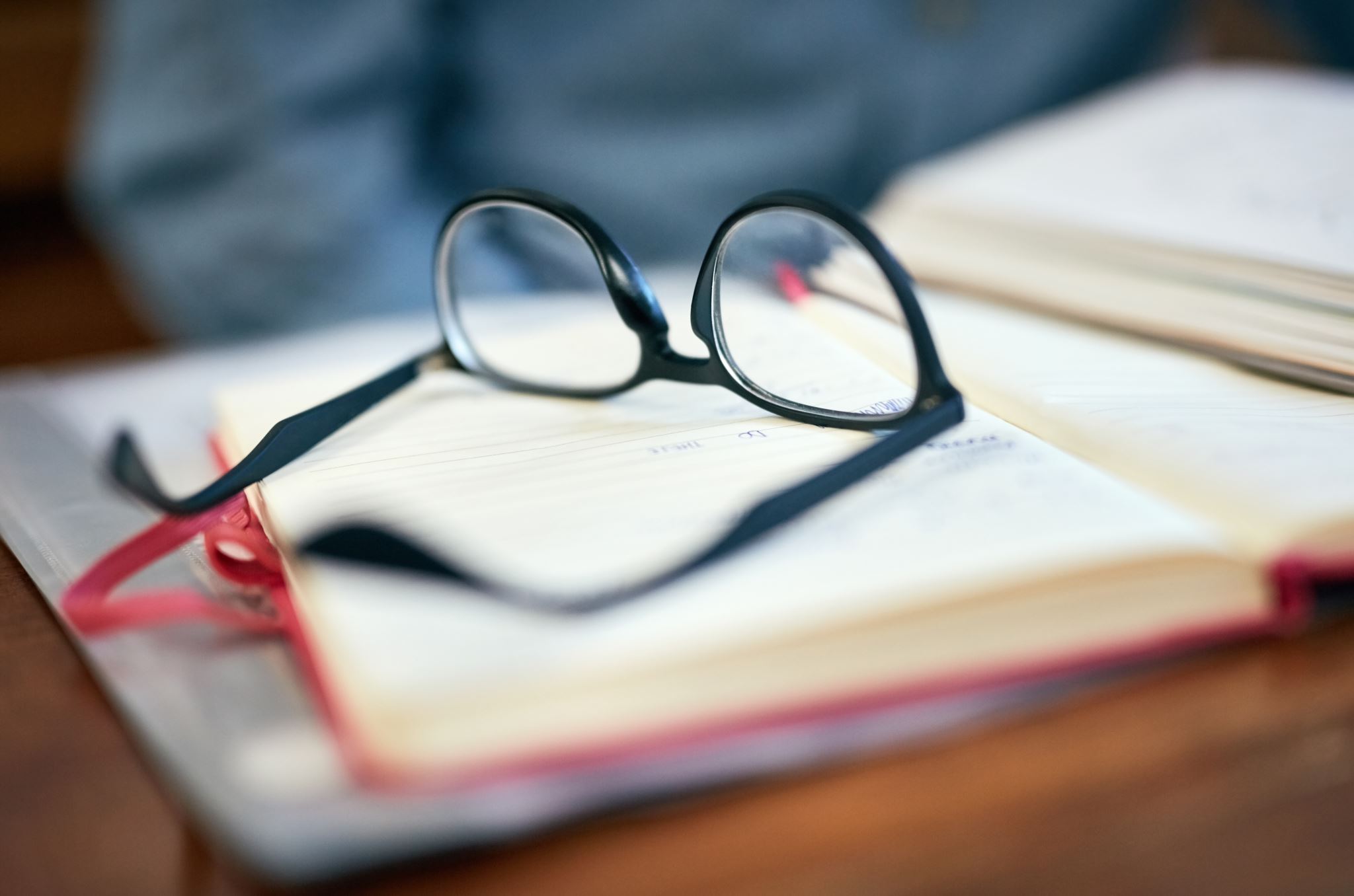 Fiscal Year 2023Strategic fiscal planning
Continued Wellness and Safety Investments
Inflationary impacts
Hospital
Housing and auxiliaries 
SHIELD testing programs winding down
Capital Investments
Healthy financial investment returns
4
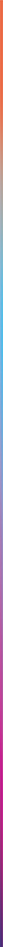 FY23 Revenues Used for Operations
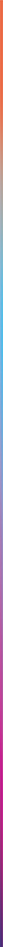 Change from FY22
* FY22 had federal stimulus expenditures
Excludes payments on behalf
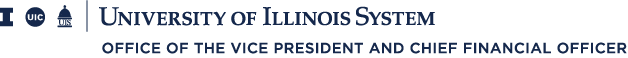 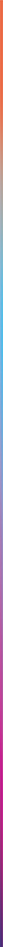 FY23 Operating  Expenses
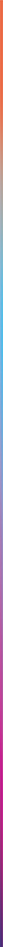 Change from FY22
* FY22 had federal stimulus expenditures
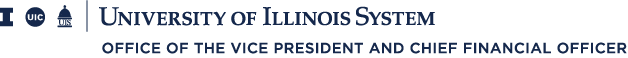 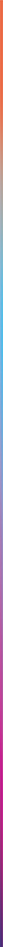 FY23 Statement of Net Position($ Billions)
Increase from FY22
Total Assets and deferred outflows of resources			$ 10.484
$0.680      6.9%
Total Liabilities and deferred inflows of resources			$  4.581
$0.070      1.5%
Net Position					$ 5.903
$0.611    11.5%
Impact of Other Post-Employment Benefits (OPEB)
$ 0.153    Impact of OPEB$ 0.458    Increase in net position,                  excluding OPEB
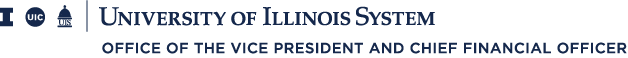 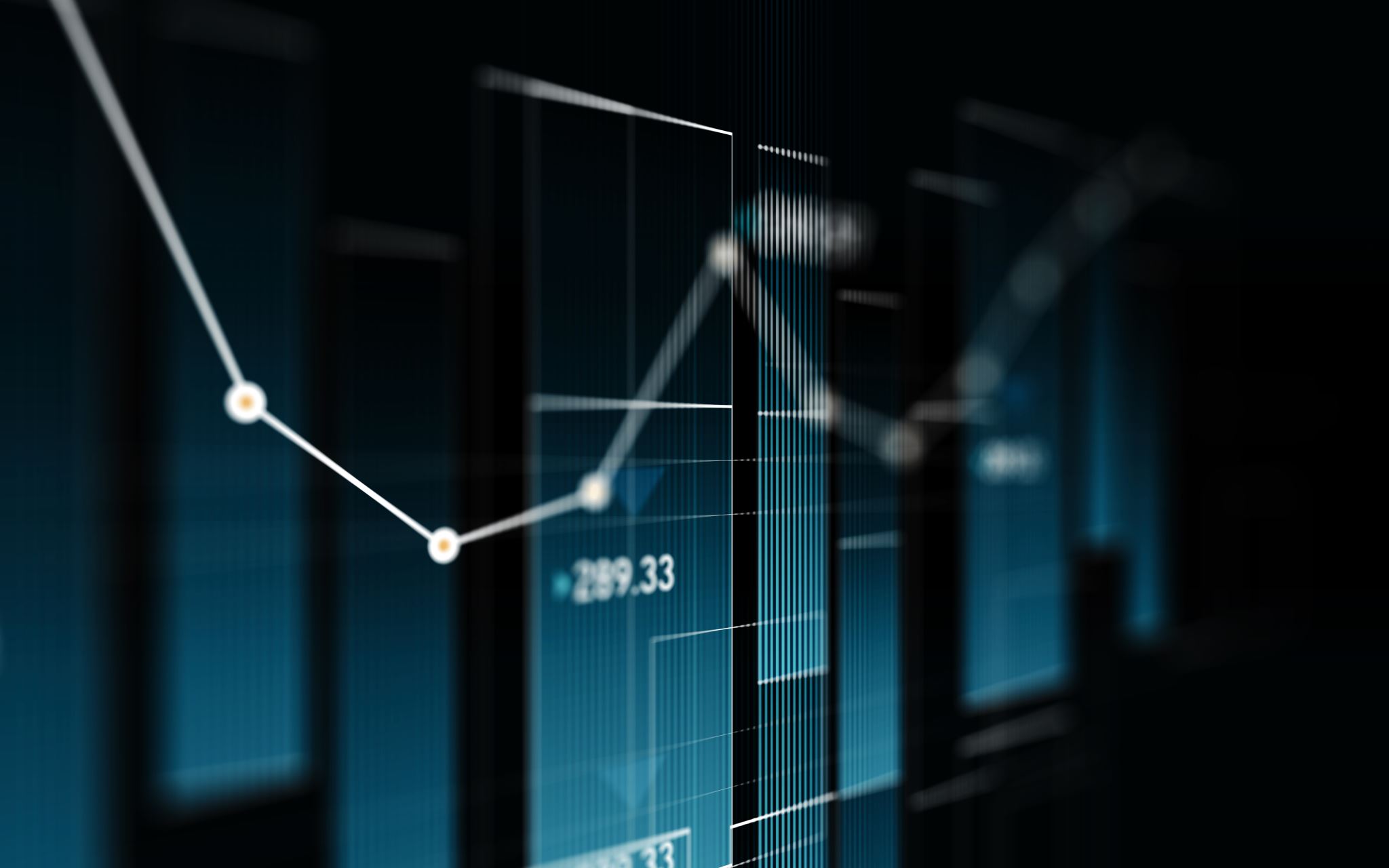 Bond Ratings and Metrics
Comparative Rating History at Calendar Year End
System Credit Ratings – Standard & Poor’s
Less Debt
Projected University Debt Principal at 6/30/2024*           	   $1,054 million
Projected P3 Project Principal at 6/30/2024		   $   406 million
		Total University Debt & P3 Principal  	   $1,461 million
Qualitative Factors 
Revenue Diversity
State Relationship / State Rating
Management / Governance
Capital Plans / Facility Needs
Market Position
Qualitative Factors
AA+
AA
AA-
Auxiliary Facilities System                   Aa2 / AA-
Certificates of Participation                Aa2 / AA-
More Debt
A+
A
A-
Health Services Facilities System   A2 / A-
BBB-
BBB+
State of Illinois GO Bonds A3 / A-
BBB
Quantitative Factors
Quantitative Factors
Leverage / DS Coverage
Enrollment / Student Demand
Operating Margins
Financial Resources
Comparison to Peer Universities
*projected principal does not include transactions planned after February 2024
System Credit Ratings – Moody’s
Less Debt
Projected University Debt Principal at 6/30/2024*           	   $1,054 million
Projected P3 Projects Principal at 6/30/2024	   $   406 million
		Total University Debt & P3 Principal  	   $1,461 million
Qualitative Factors
Revenue Diversity
State Relationship / State Rating
Management / Governance
Capital Plans / Facility Needs
Market Position
Qualitative Factors
Aa1
Aa2
Auxiliary Facilities System           Aa2 / AA-
Certificates of Participation        Aa2 / AA-
Aa3
Health Services Facilities System   A2 / A-
More Debt
A1
A2
A3
Baa3
State of Illinois GO Bonds A3 / A-
Baa1
Baa2
Quantitative Factors
Quantitative Factors
Leverage / DS Coverage
Enrollment / Student Demand
Operating Margins
Financial Resources
Comparison to Peer Universities
*projected principal does not include transactions planned after February 2024
Current U of I System Ratios to Peer Institution Medians
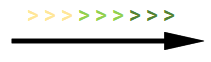 Quality  Increase
Notes:
On April 4th, 2023, the Moody’s rating agency upgraded the University’s AFS rating to ‘Aa2’ from ‘Aa3’. On May 6th, 2022, the S&P rating agency upgraded the University’s AFS rating to ‘A+’ from ‘A’.
* These ratios are calculated based on the University of Illinois System FY 2023 financial statements, which include operating and non-operating revenues and expenses of the three universities, the AFS and UI Health system.  FY 2020 to 2022 data calculated by Moody’s.  FY 2023 data calculated by the Office of Capital Financing and actual Moody’s results may vary.
Current U of I System Ratios to Peer Institution Medians
Notes:
*  These ratios are calculated based on the University of Illinois System FY 2023 financial statements, which include operating and non-operating revenues and expenses of the three universities, the AFS and UI Health system.  FY 2020 to 2022 data calculated by Moody’s.  FY 2023 data calculated by the Office of Capital Financing and actual Moody’s results may vary.
** In August 2021 Moody’s revised its rating methodology and scorecard. The ratios provided in the table above are selected ratios emphasized under the new methodology.
Quality  Increase
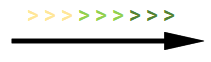 University of Illinois System Peer Comparison – Total Cash & Investments to Operating Expenses
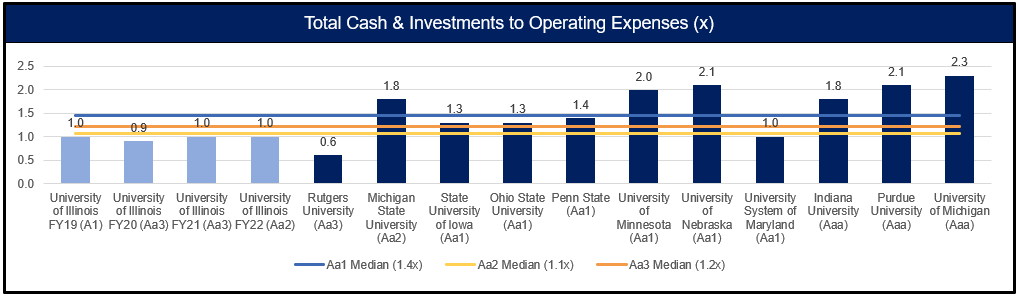 Source: Information compiled using the Moody’s Sector Report Municipal Financial Ratio Analysis (MFRA) database. Peer data are reported as of Fiscal Year 2022.
The total cash and investments to operating expenses ratio has remained constant, with growth in cash and investments matched by equal year-over-year growth in operating expenses.
University of Illinois System Peer Comparison – Total Cash & Investments to Total Adjusted Debt
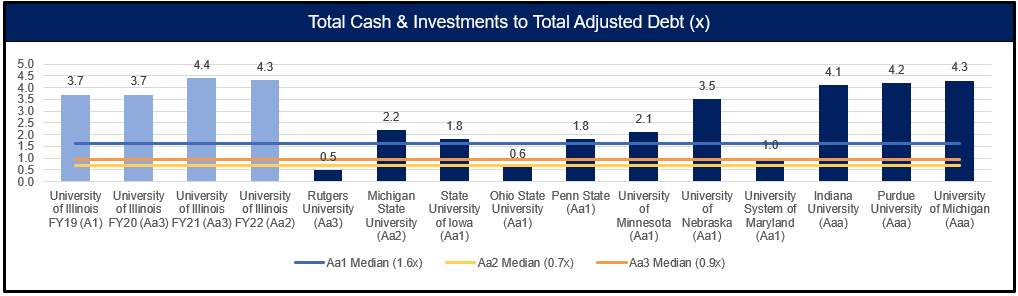 Source: Information compiled using the Moody’s Sector Report Municipal Financial Ratio Analysis (MFRA) database. Peer data are reported as of Fiscal Year 2022.
Growth in University cash and investments has tempered the impact of new debt, such as transactions (P3 projects) and the large debt maturities of AFS bonds and COPs.
University of Illinois System Peer Comparison – Annual Debt Service Coverage
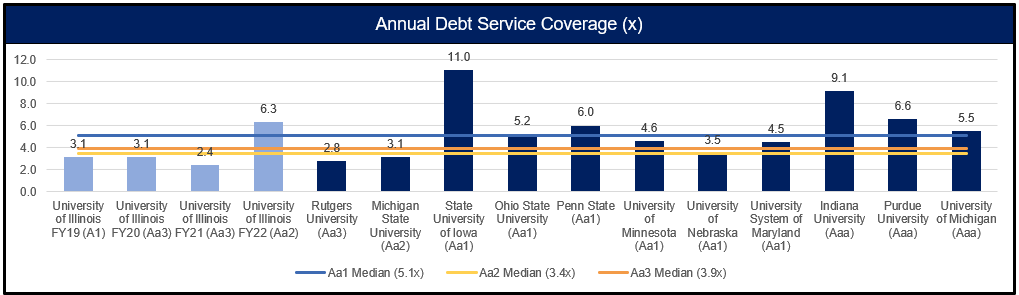 Source: Information compiled using the Moody’s Sector Report Municipal Financial Ratio Analysis (MFRA) database. Peer data are reported as of Fiscal Year 2022.
Increases to the University’s net position combined with principal repayment of AFS, South Campus Development Bonds and COPS have improved the University’s DSCR.
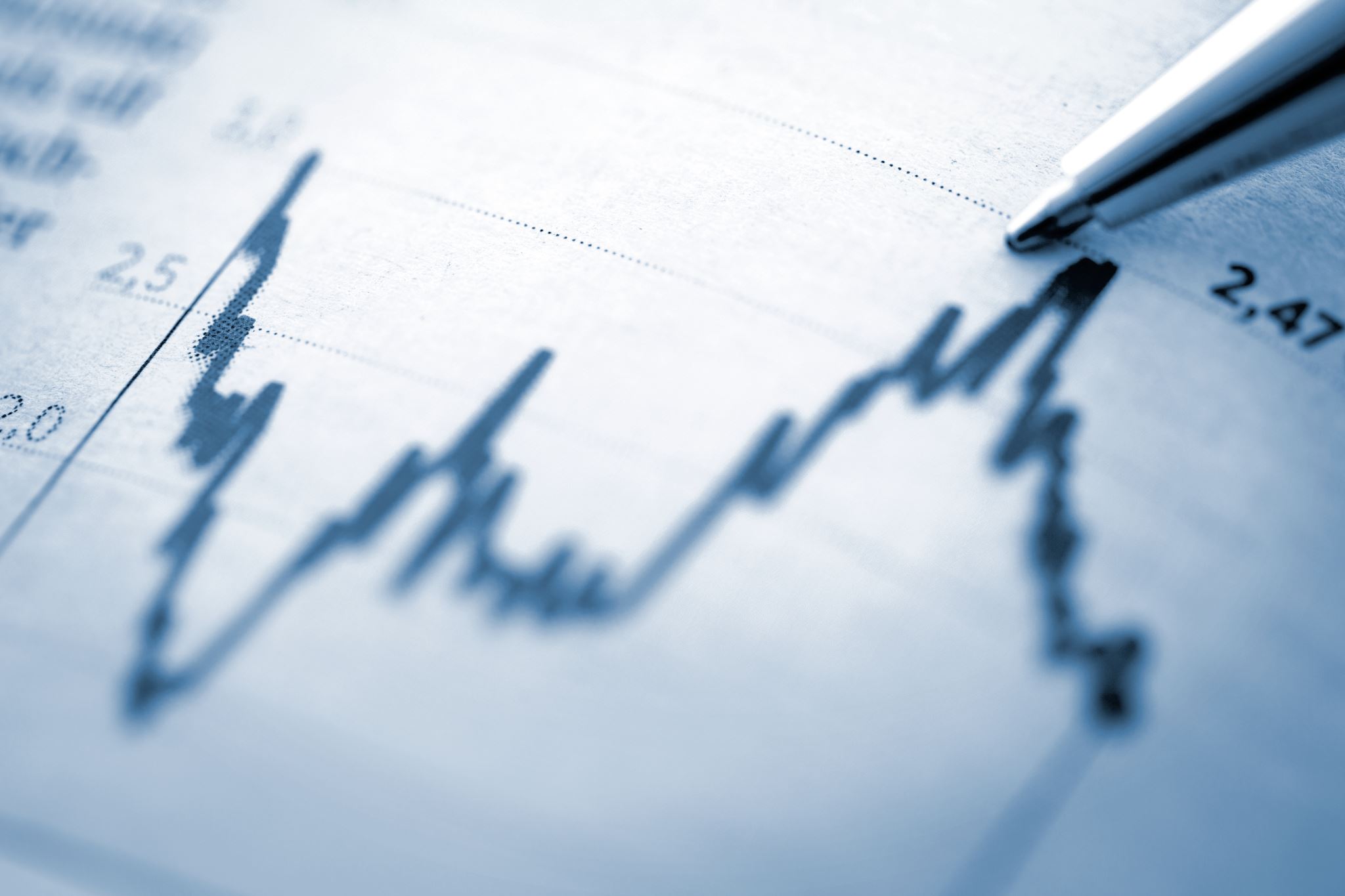 Healthy Position for Critical Investments
Student success and accessibility 
Building renewal and deferred maintenance 
Digital infrastructure and maintenance
Capital  
Security 
Safety investments for our students, staff, and patients
Cyber and data security
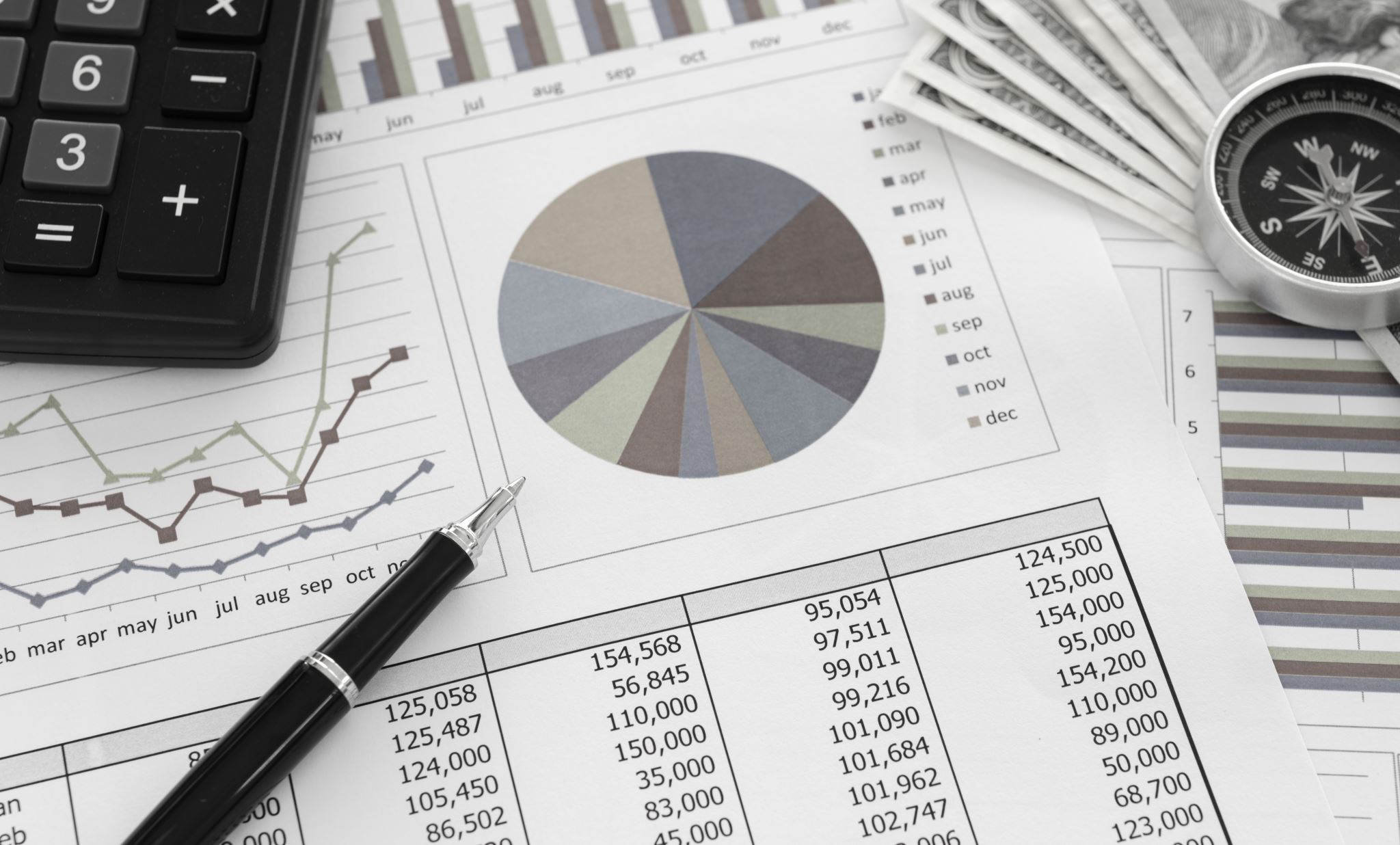 Financial Planning is Critical
Strategic multiyear scenarios  
Continued emphasis on operational excellence and business process improvement 
Utilization of AI
Thoughtful and strategic capital and investment planning 
Inflation – reduced margins